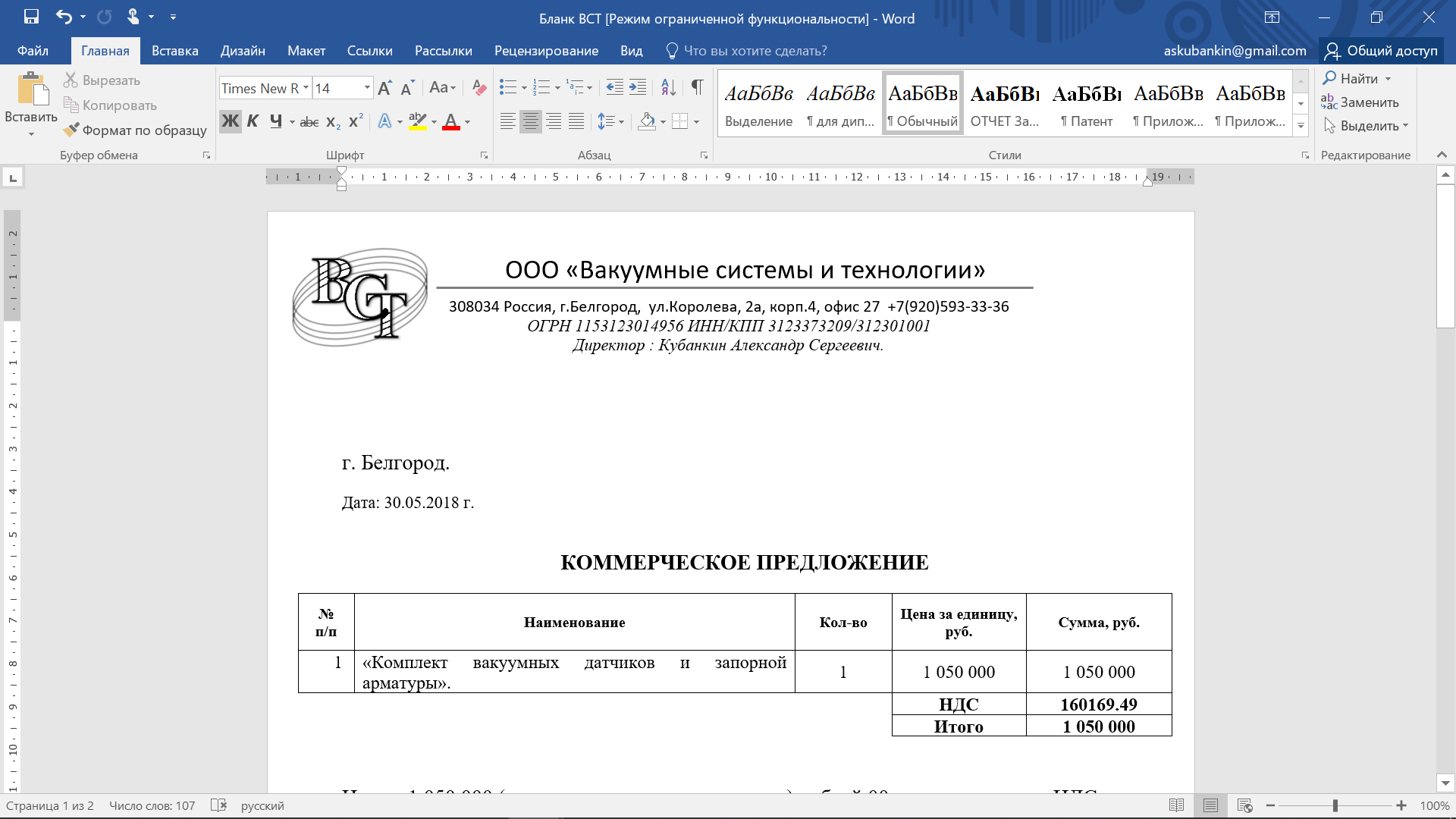 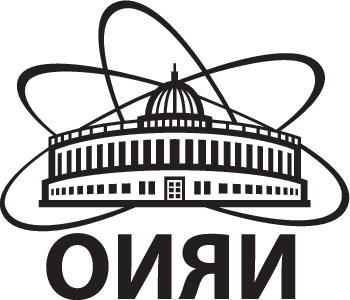 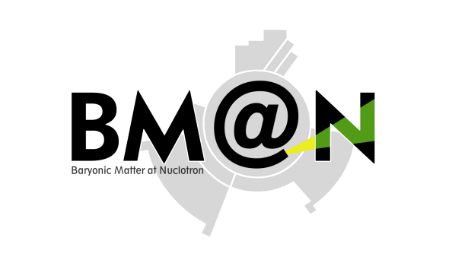 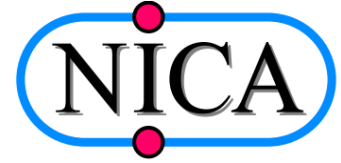 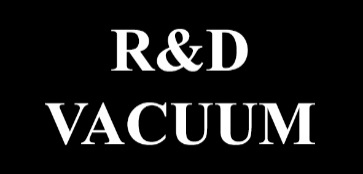 Ion beam pipe for BM@N experimentcurrent status and schedule
LLC “Vacuum systems and technologies”
A. Kubankin at all.
January 2021
Vacuum ion beam pipe characteristics
vacuum better than 1 mTorr;
internal diameter of the pipe about of 200 mm (ISO-K 200 flanges);
total length about of 140 m;
four focal spots of the ion beam.
2
The plan of NICA area
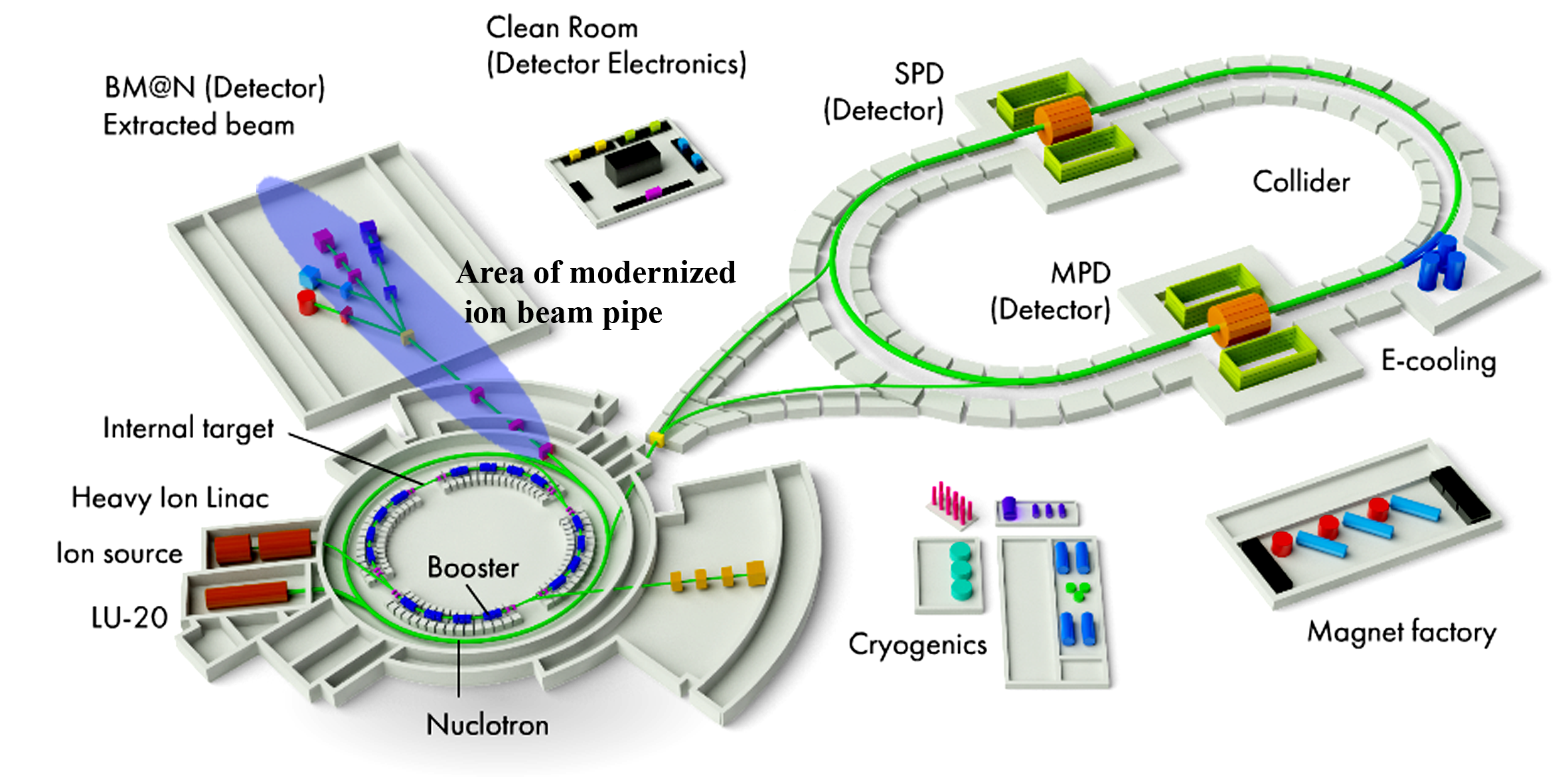 3
The modernized area7 quadruple lenses; 6 magnets; 9 beam profilometers
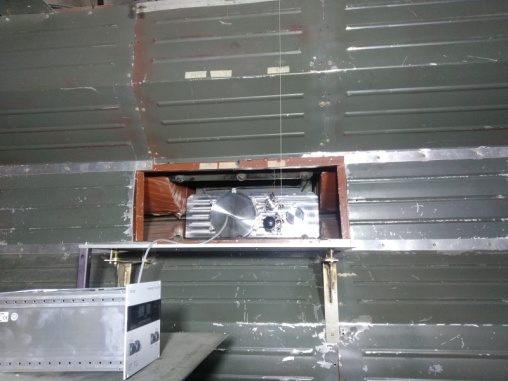 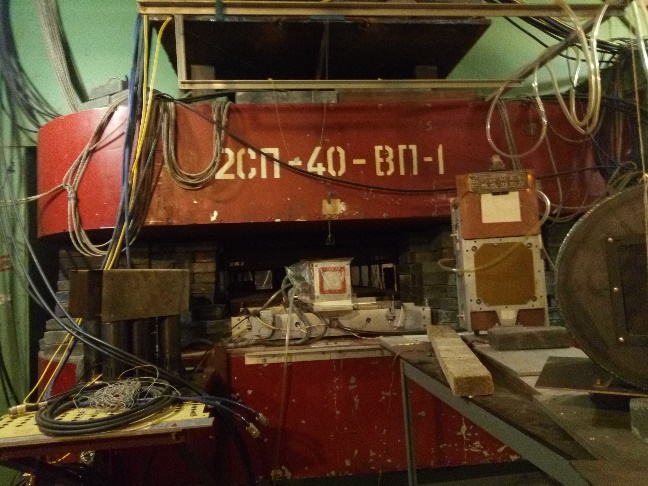 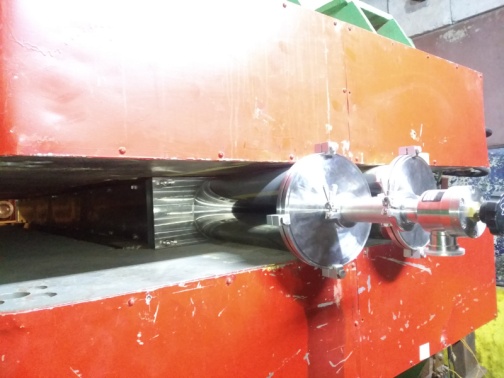 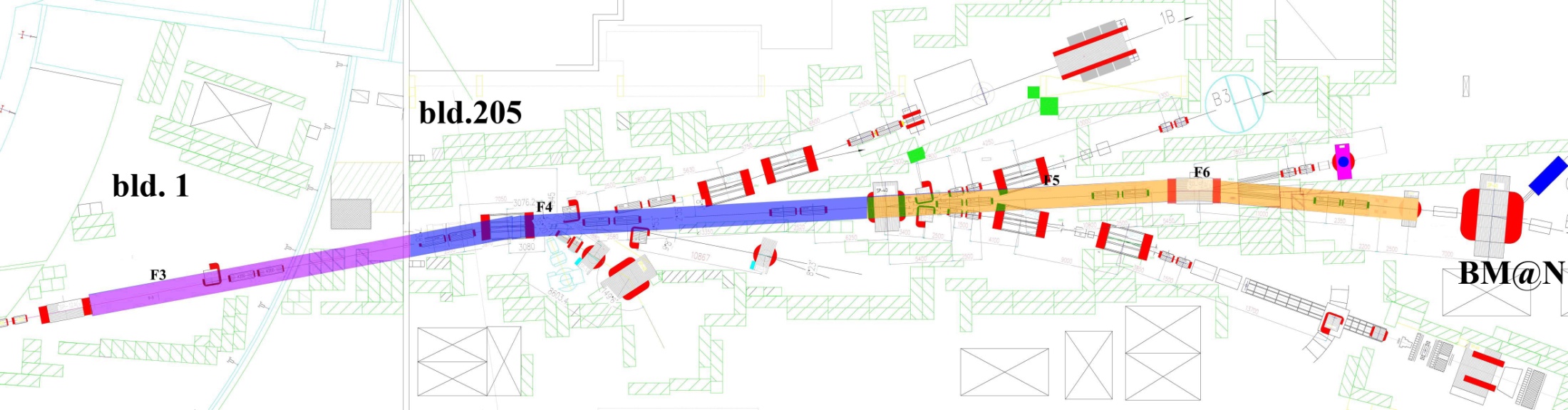 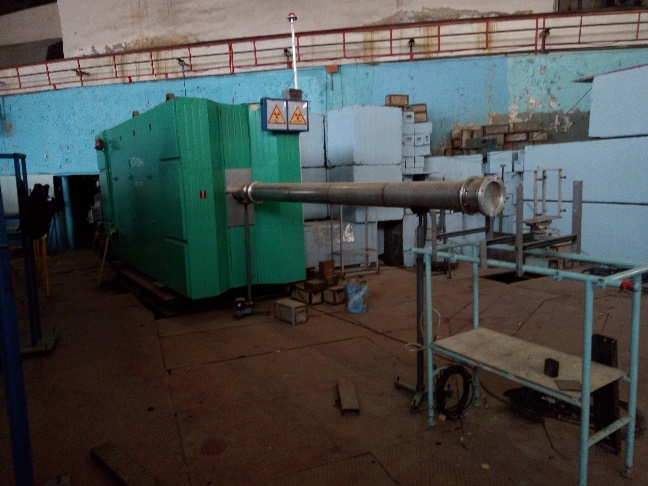 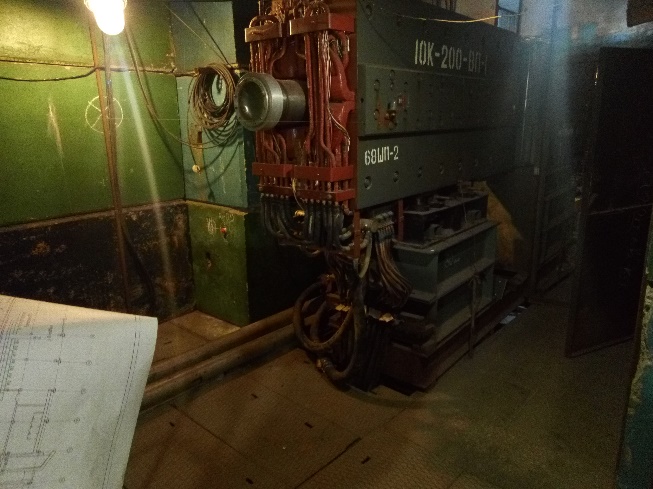 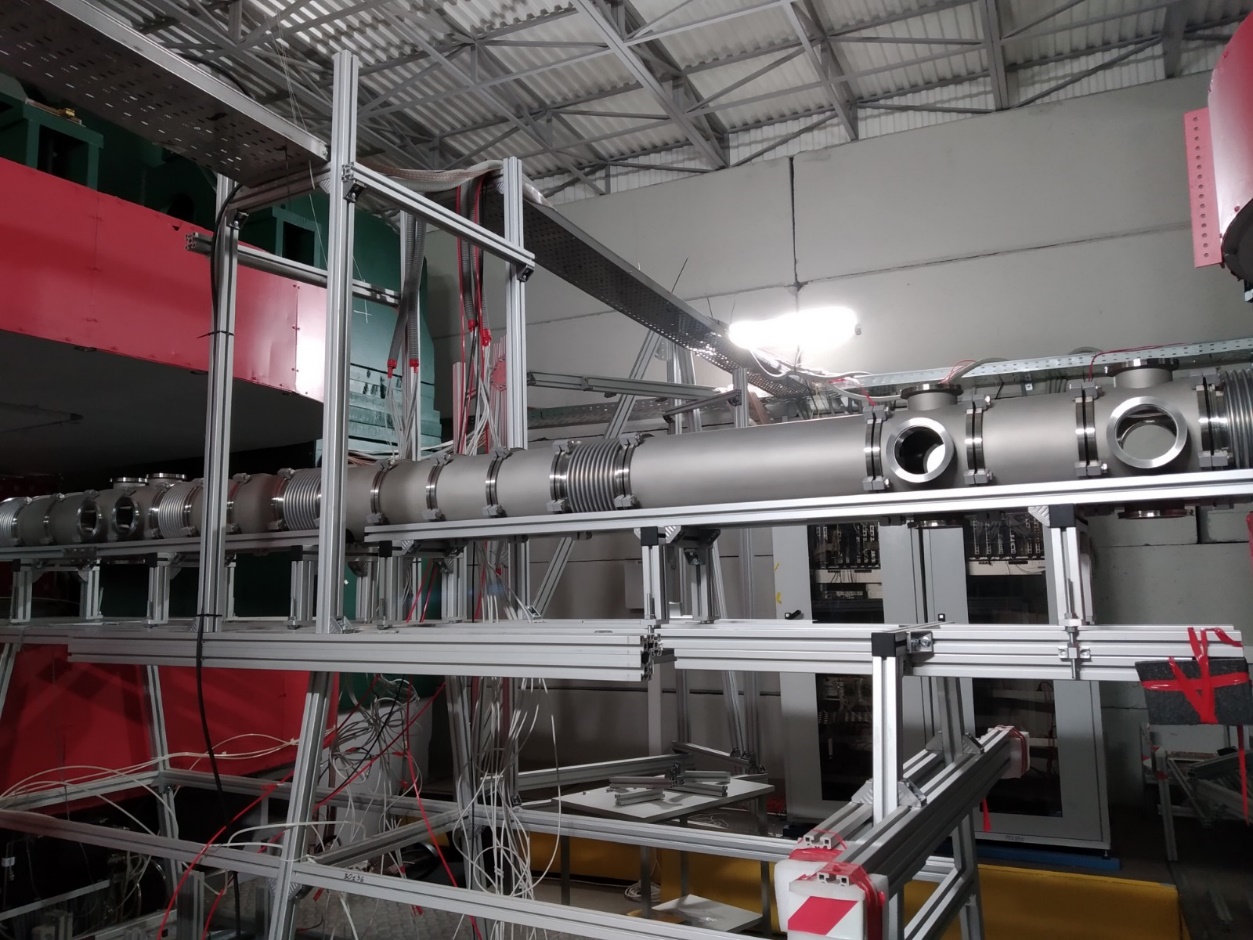 4
The prototype of vacuum box for the beam profilometers with sensitive area 200x200 mm
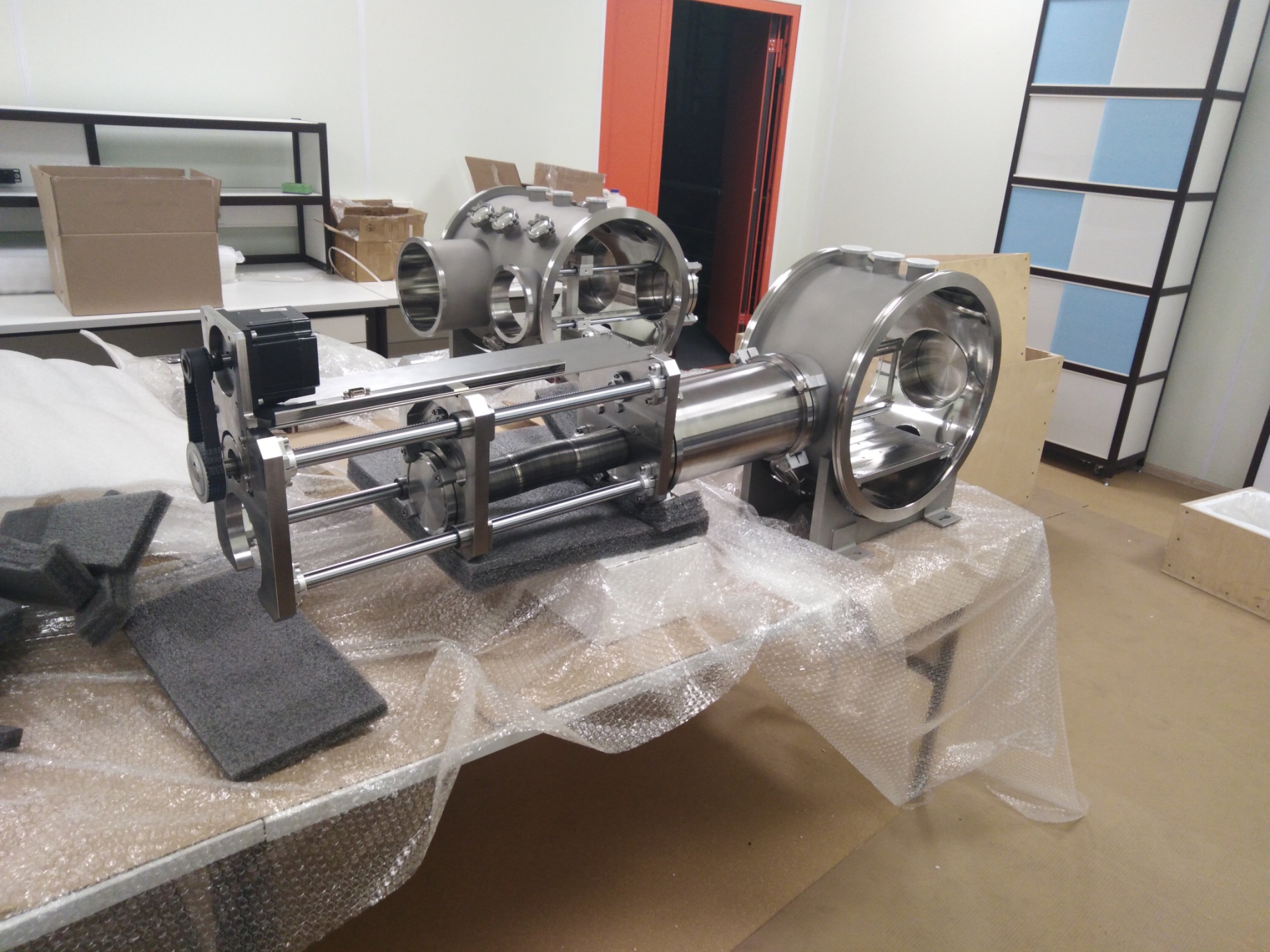 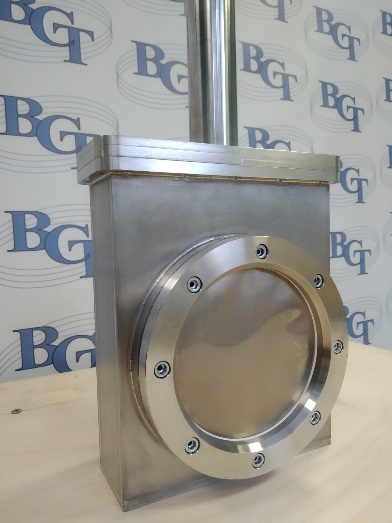 Vacuum box for the beam profilometers
Vacuum body with thin titanium
window for gas multiwire profilometers
5
The schedule
Technical design: March 2021
Production of vacuum beam pipe: from March to August 2021
Installation and testing of vacuum beam pipe: from June to September 2021
6
Thank you so much for the attention!
7